Finding halves

This fraction is one half
How many parts or groups we are counting
How many groups or parts altogether
1    2
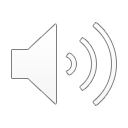 Finding halves

This fraction is one half
How many parts or groups we are counting
How many groups altogether
So one half of 4 = 2
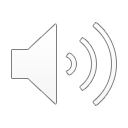 Finding quarters

This fraction is one half




This fraction is one quarter
How many parts or groups we are counting
1    2
How many groups or parts altogether
1    2
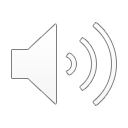 3    4
There are 4 groups or parts altogether
1    2
3    4
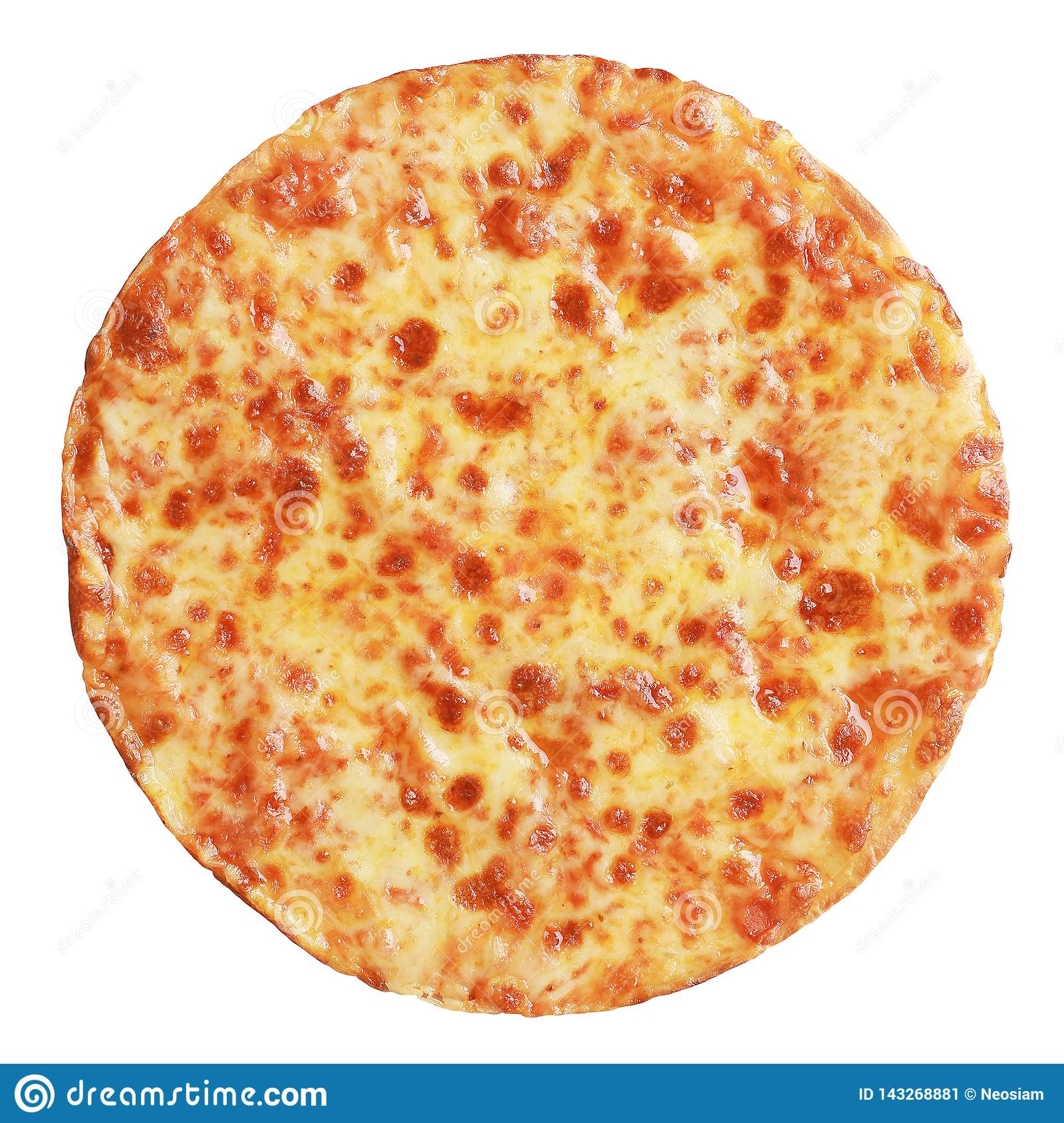 How many parts we are looking at
How many parts or groups there are altogether
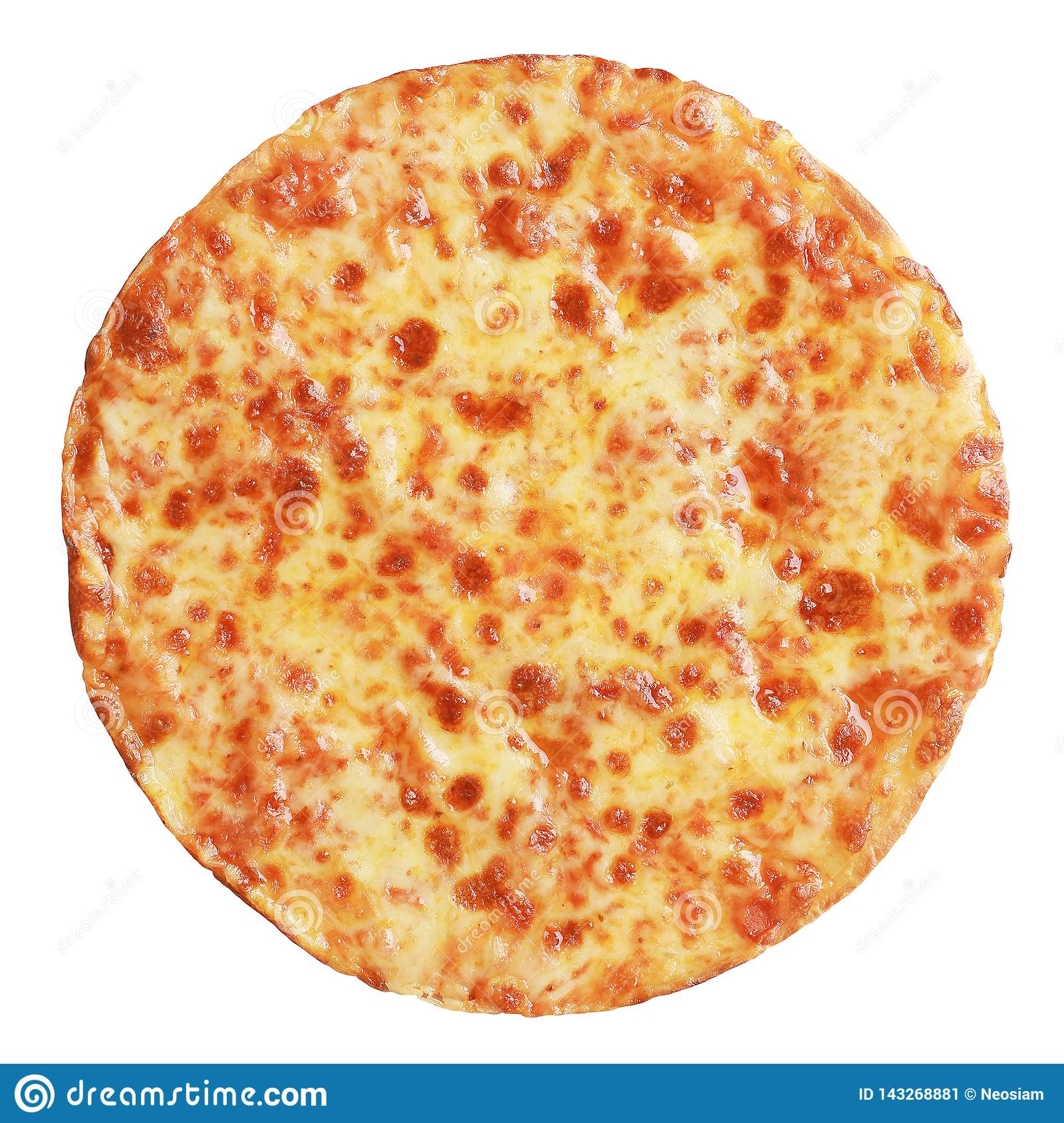 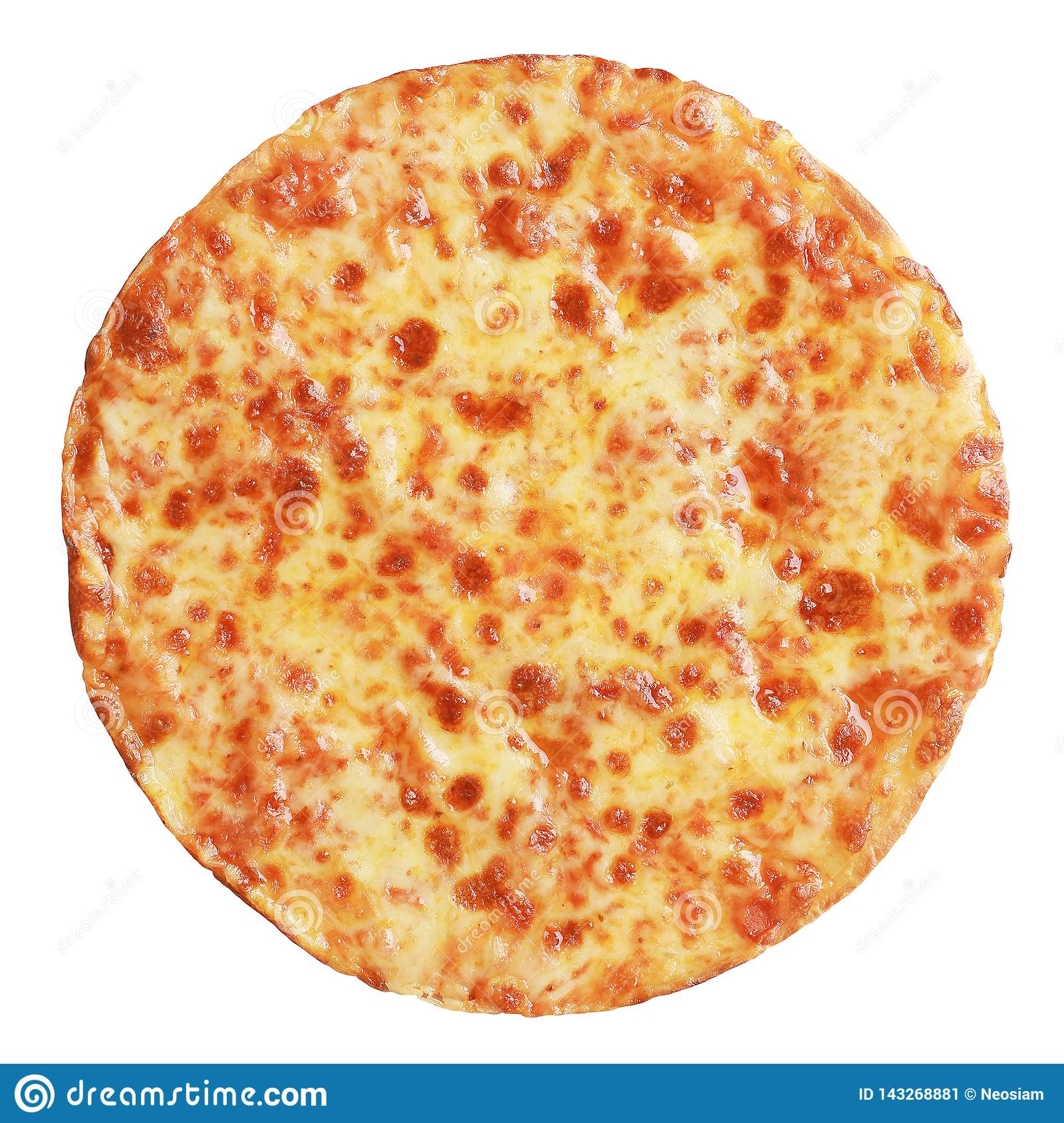 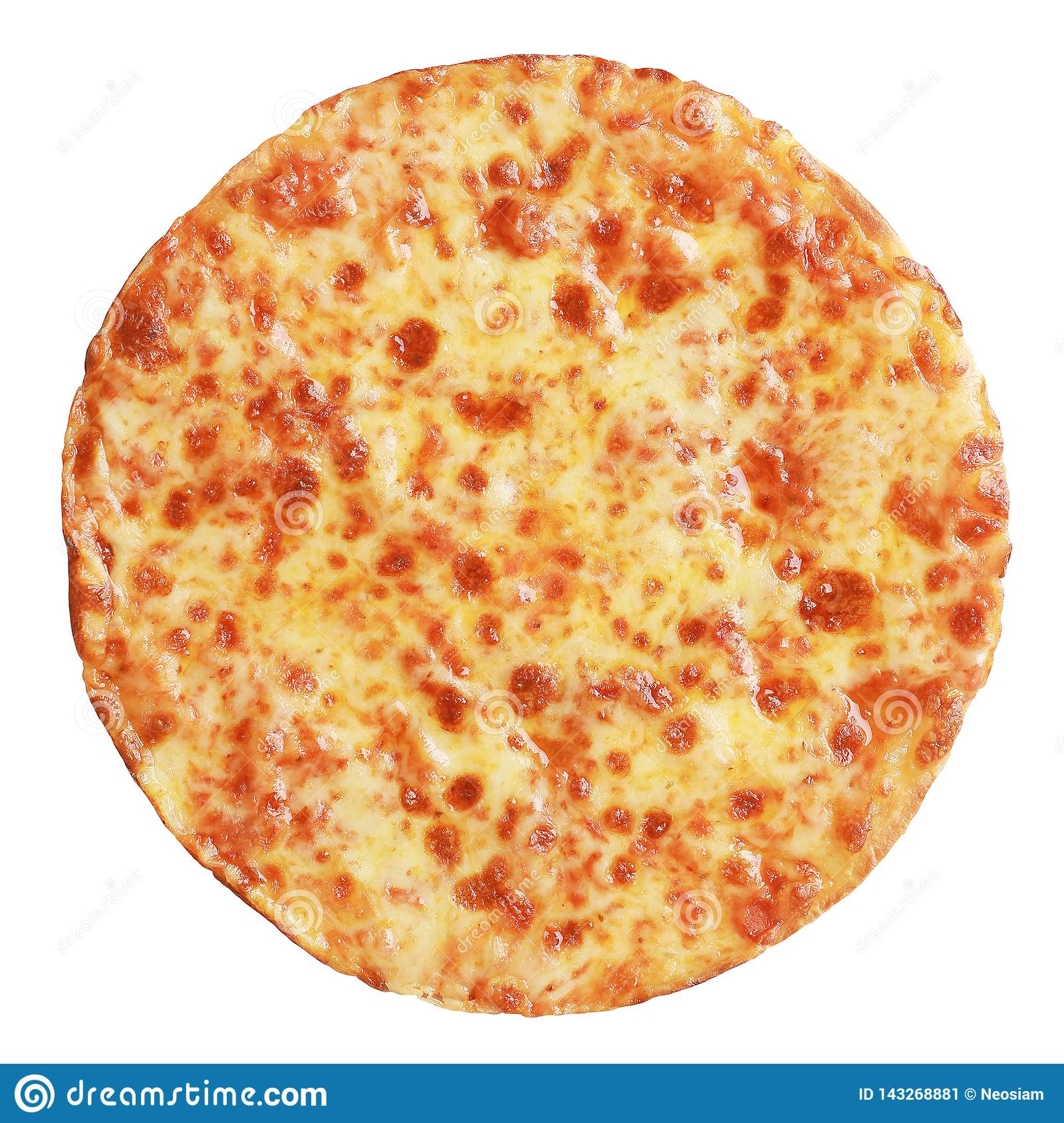 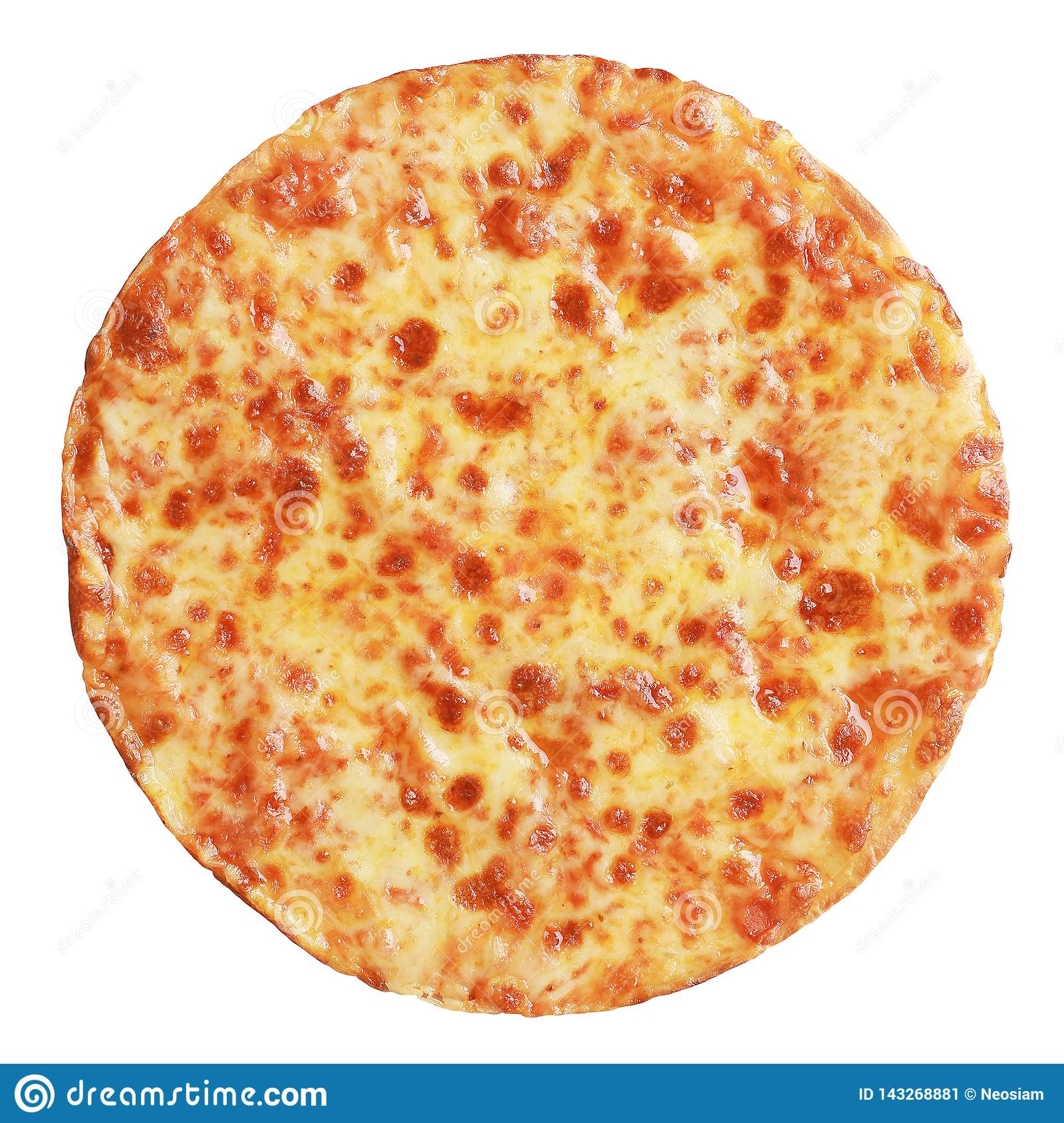 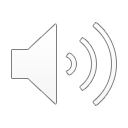 1    2
3    4
How many parts we are looking at
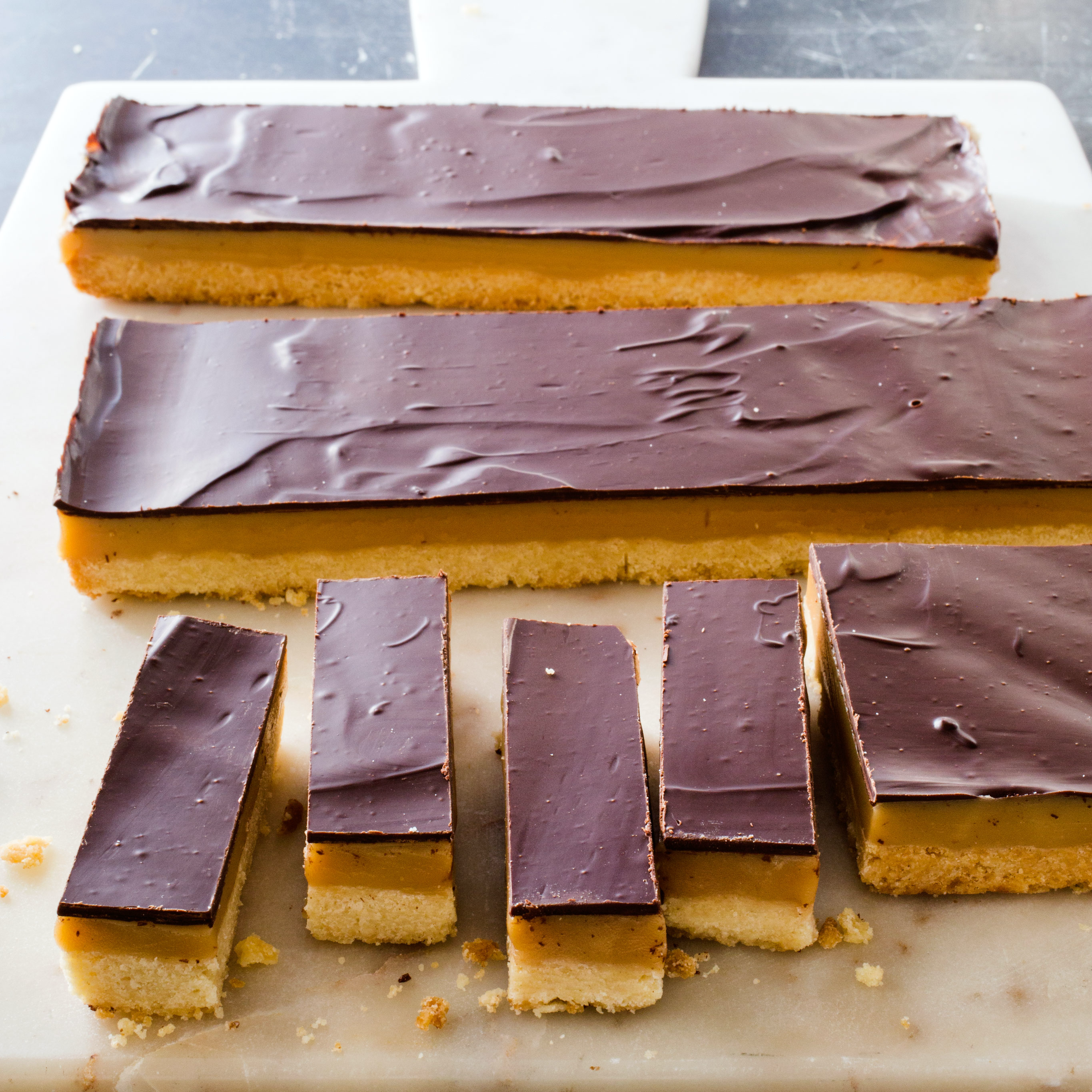 How many parts or groups there are altogether
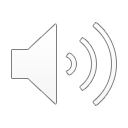 1    2
3    4
How many parts we are looking at
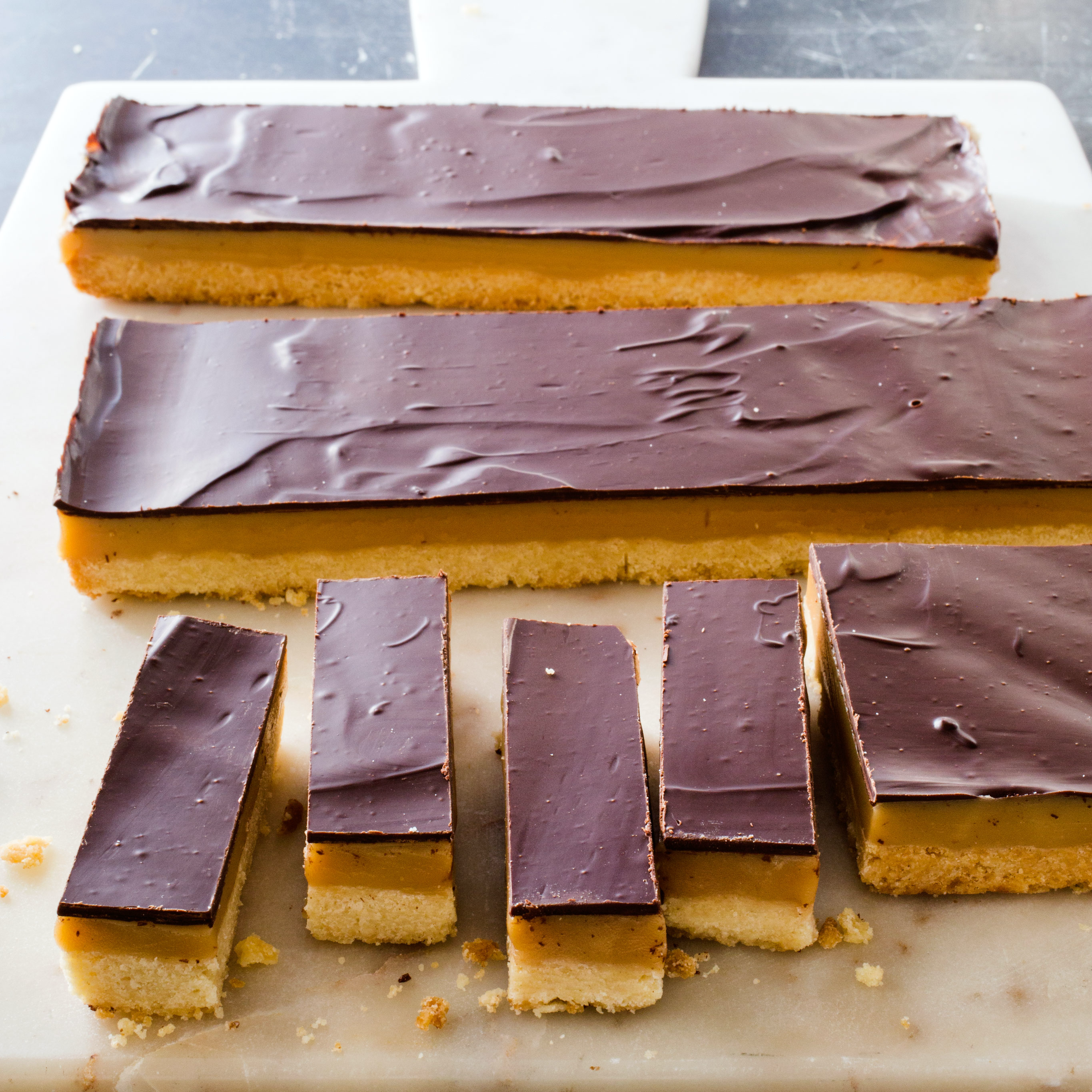 How many parts or groups there are altogether
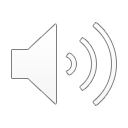 1    2
3    4
How many parts we are looking at
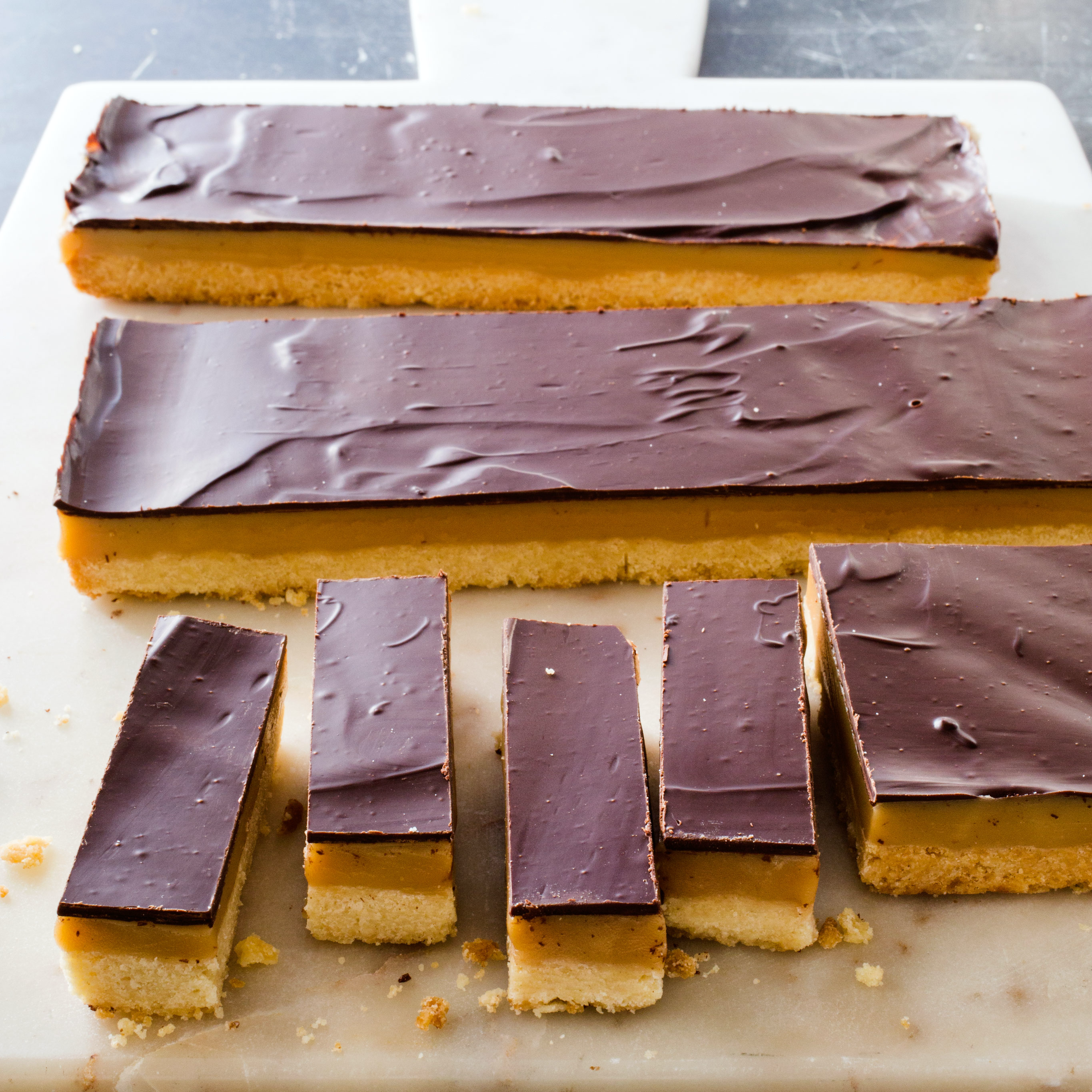 How many parts or groups there are altogether
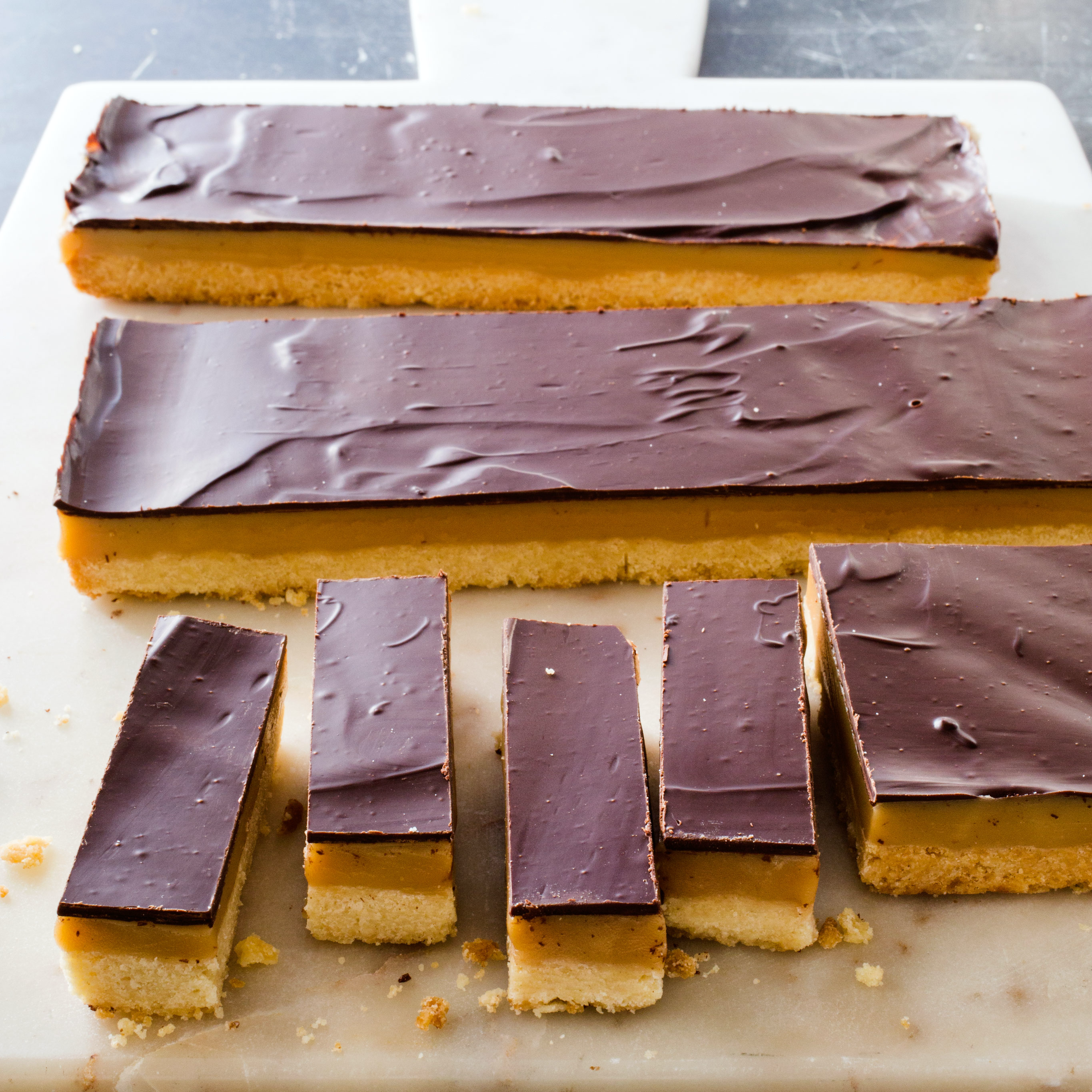 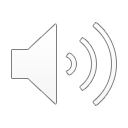 How many parts or groups we are counting
How many parts or groups there are altogether
So one quarter of 4 = 1
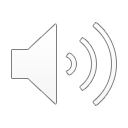 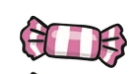 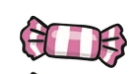 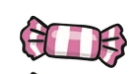 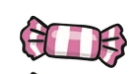 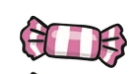 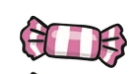 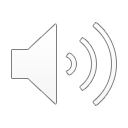 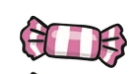 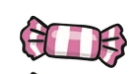 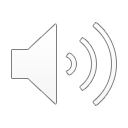 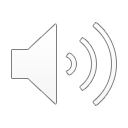 Try the challenge on the worksheet.
Remember: you need equal groups or parts.
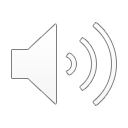